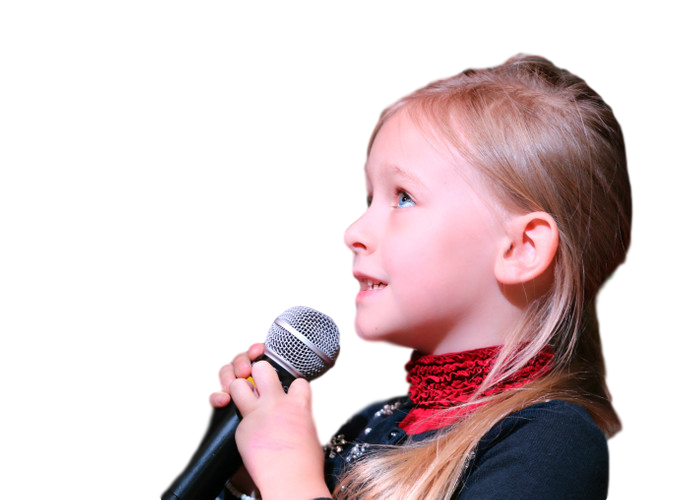 语文  二年级  上册   配人教版
第四课 田家四季歌
PEOPLE'S EDUCATION EDITION LANGUAGE SECOND GRADE FIRST VOLUME
汇报人：xippt
课堂导入
初读要求：
    1.用自己喜欢的方式自由读课文，读准字音，读通句子，并画出自己不理解的地方。
    2.标出小节序号，思考课文主要写了哪些季节的景色？
字词积累
jì
suī
hú
dié
季
虽
蝴
蝶
字词积累
mài
miáo
sānɡ
féi
麦
苗
桑
肥
字词积累
nónɡ
ɡuī
dài
chánɡ
戴
农
场
归
字词积累
ɡǔ
lì
xīn
kǔ
谷
粒
辛
苦
字词积累
liǎo (知了 )
liǎo
了
le （天热了）
我会写
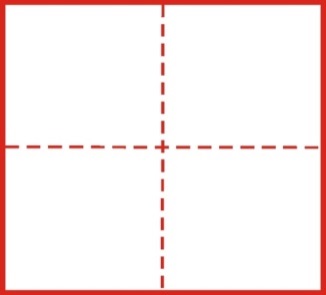 jì        chuī      féi       nóng     máng
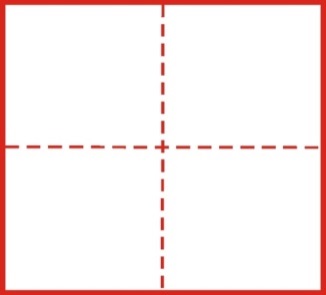 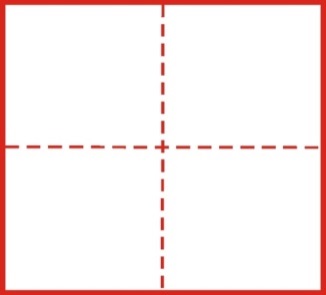 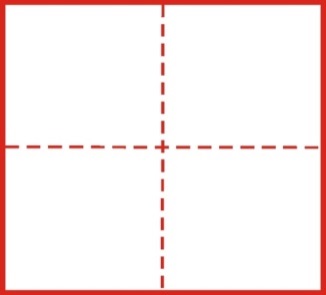 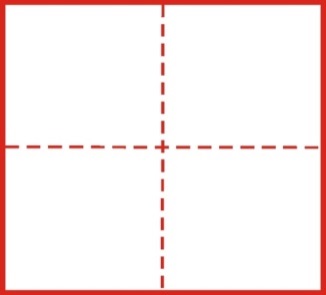 吹
农
忙
肥
季
(四季) （吹气）（肥胖）（农民）（急忙）
我会写
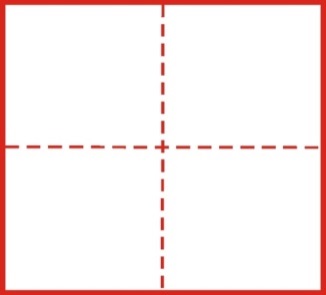 guī     dài       xīn       kǔ      nián
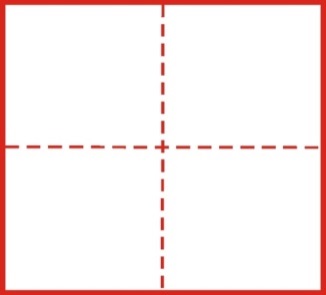 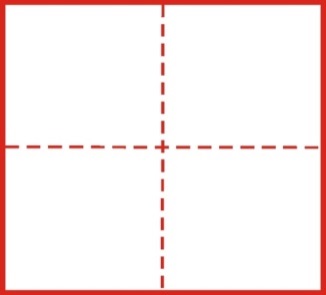 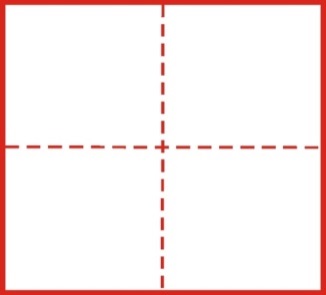 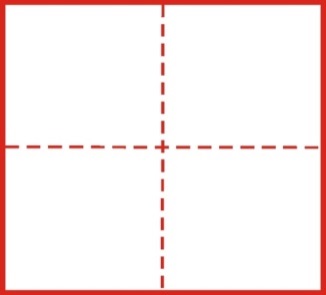 年
苦
归
戴
辛
(归来) （戴上）（辛苦）（苦瓜）（过年）
课文解析
再读课文，认识生字词，想一想，课文是按照什么顺序写的？
课文解析
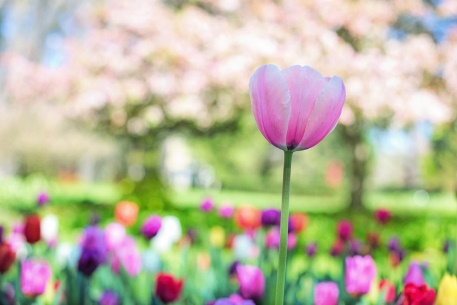 时间顺序
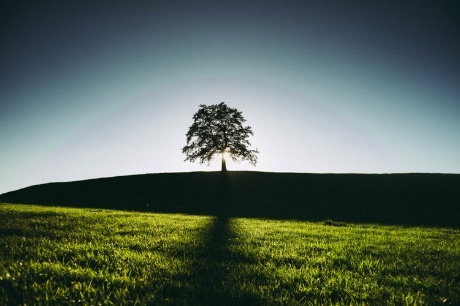 春
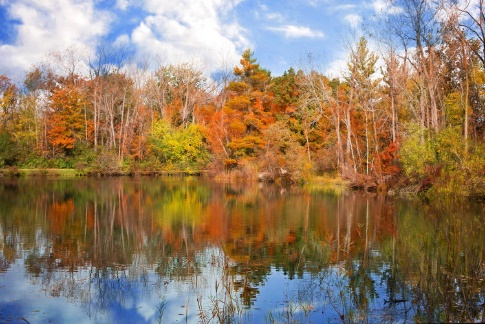 夏
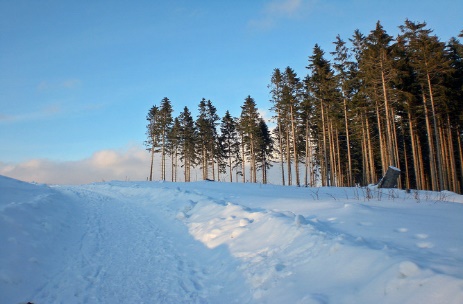 秋
冬
课文解析
读课文，思考：农民在四季各有什么农事活动？
课文解析
春天
麦苗儿多嫩，桑叶儿正肥。
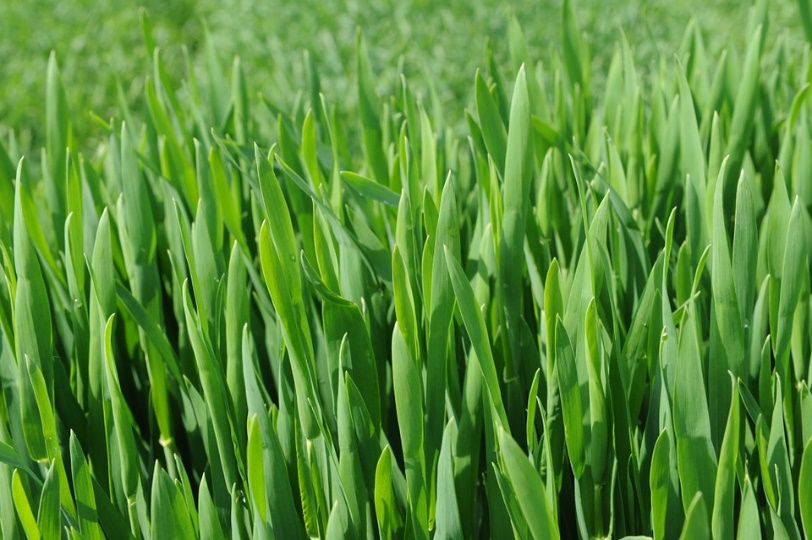 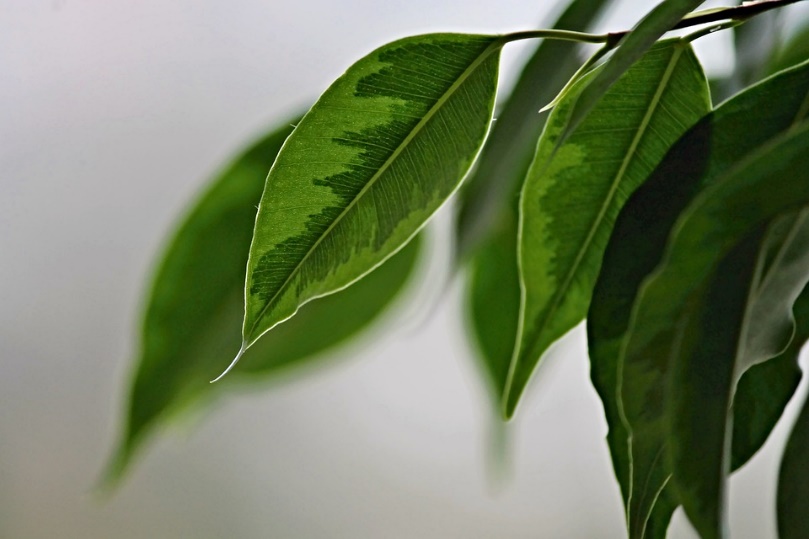 麦苗和桑叶生长茂盛
课文解析
夏天
采了蚕桑又插秧。
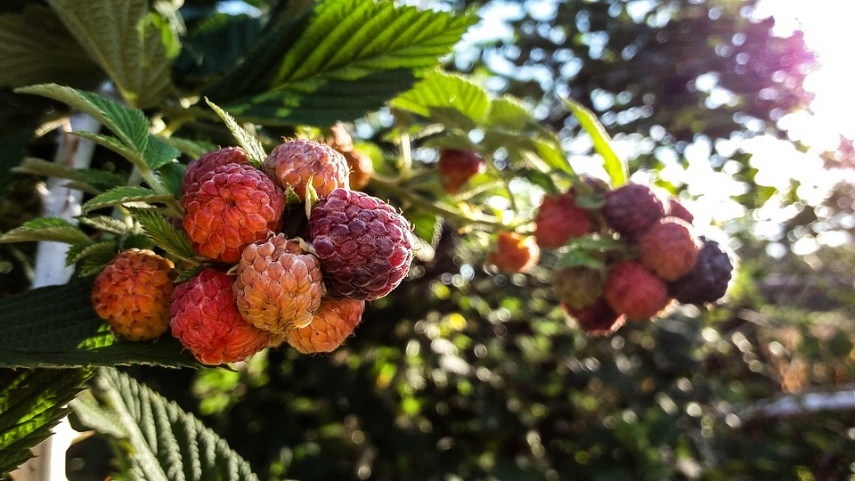 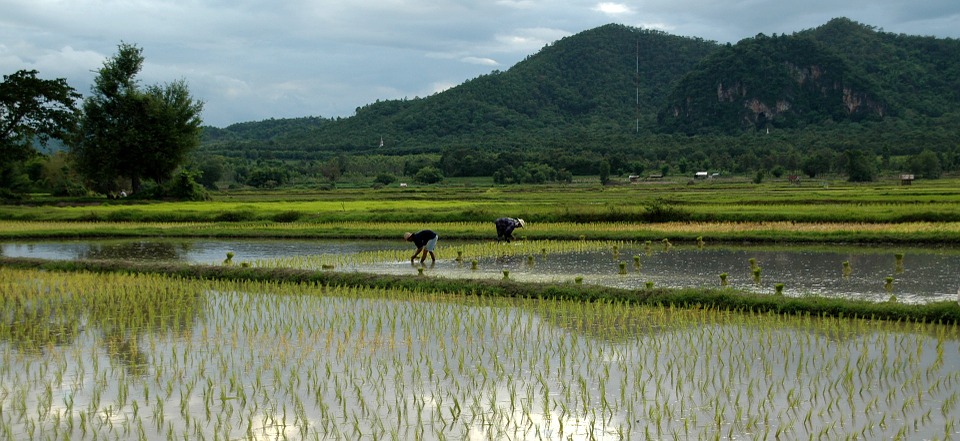 采蚕桑、插秧
课文解析
秋季里，稻上场，谷像黄金粒粒香。
秋天
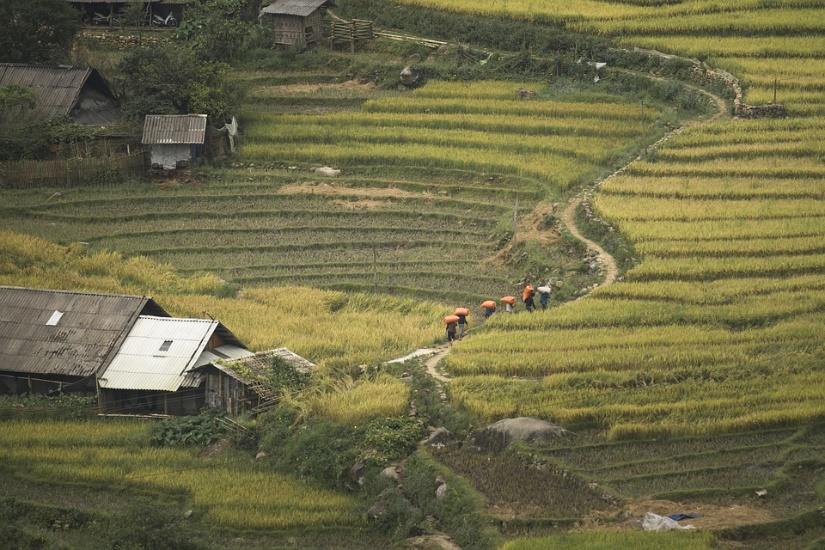 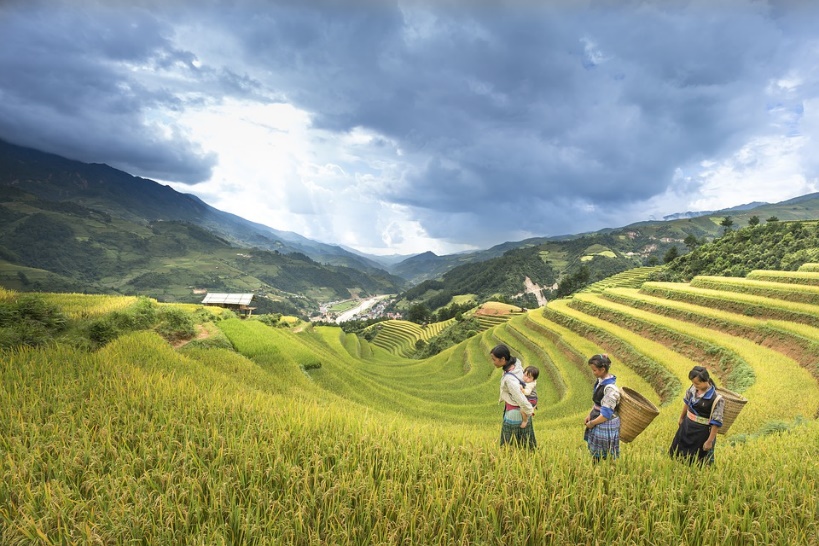 收获稻谷
课文解析
一年农事了。
冬天
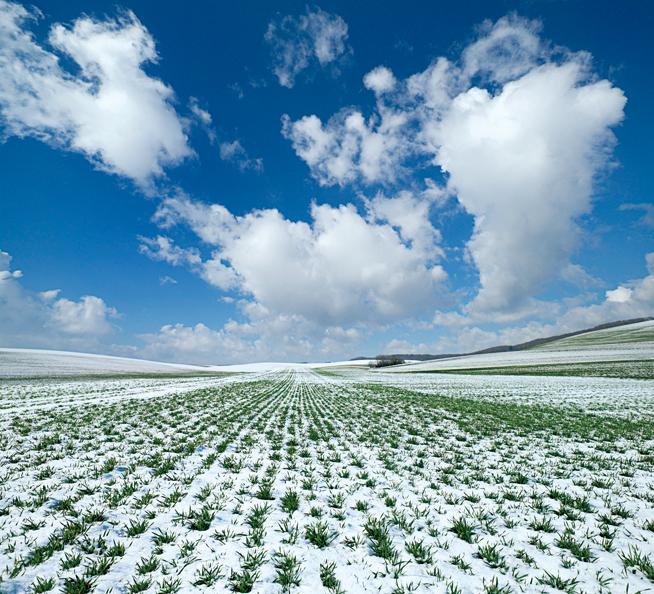 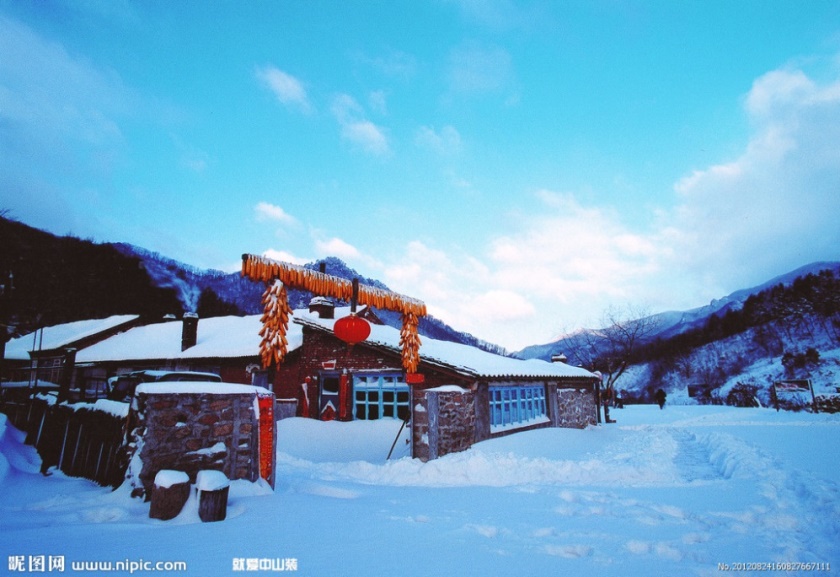 一年的农事结束
版权声明
感谢您下载xippt平台上提供的PPT作品，为了您和xippt以及原创作者的利益，请勿复制、传播、销售，否则将承担法律责任！xippt将对作品进行维权，按照传播下载次数进行十倍的索取赔偿！
  1. 在xippt出售的PPT模板是免版税类(RF:
Royalty-Free)正版受《中国人民共和国著作法》和《世界版权公约》的保护，作品的所有权、版权和著作权归xippt所有,您下载的是PPT模板素材的使用权。
  2. 不得将xippt的PPT模板、PPT素材，本身用于再出售,或者出租、出借、转让、分销、发布或者作为礼物供他人使用，不得转授权、出卖、转让本协议或者本协议中的权利。
课文解析
通过阅读书籍、使用互联网等多种途径了解农事活动的有关知识。
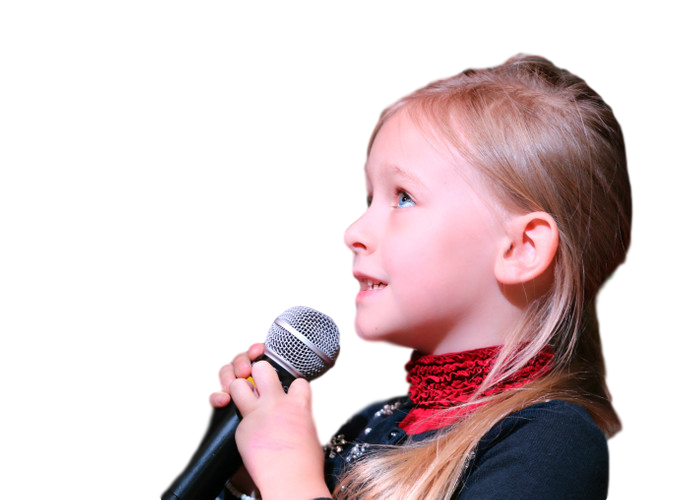 语文  二年级  上册   配人教版
感谢各位聆听
PEOPLE'S EDUCATION EDITION LANGUAGE SECOND GRADE FIRST VOLUME
汇报人：xippt